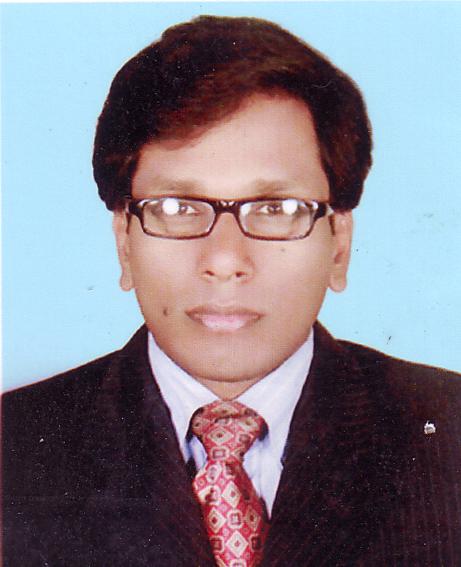 সবাইকে শুভেচ্ছা
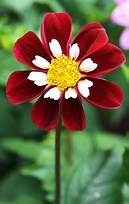 নুরুল ইসলাম সিকদার
প্রভাষক,অর্থনীতি 
রাজাবাড়ী ডিগ্রি কলেজ
মির্জাপুর, টাঙ্গাইল।
মোবাইলঃ০১৭১৬৪৮২৯৩৫
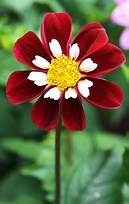 বিষয়ঃঅর্থনীতি
অধ্যায়ঃ ৯ ম
সময়ঃ৫০ মিনিট
তারিখঃ০৬/০৪/২০২০ইং
নিচের ছবিটির দিকে লক্ষ্য করি।
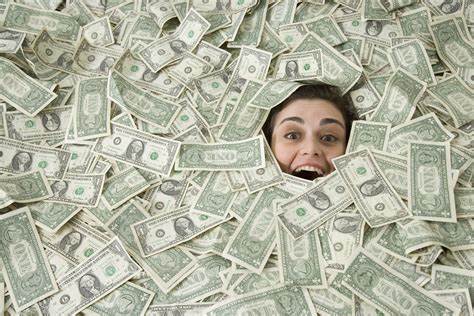 মুদ্রার পরিমাণ তত্তের ফিসারীয় ভাষ্য
শিখনফল
১। মুদ্রা কি  এবং এর কাজ কি তা বলতে পারবে 
        ২।অর্থর চাহিদা ও যোগান কি তা বলতে পারবে ।
 ৩।অর্থের প্রচলন গতি কি তা বলতে পাড়বে।
           ৪।বিহীত মুদ্রা ও ব্যাংক  মুদ্রা কি তা বলতে পারবে । 
                   মুদ্রার মূল্য কিভাবে বাড়ে বা কমে তা বলতে পারবে ।
মুদ্রার পরিমাণতত্তের ফিসারীয় ভাষ্য
ইয়েল বিশবিদ্যালয়ের ছাত্র এবং পরবর্তীতে আমেরিকান অর্থনীতিবিদ আরভিং ফিশার এর মতে , কোন নির্দিষ্ট সময়ে অর্থের প্রচলন গতি অ বাণিজ্যর পরিমাণ স্থির থাকলে অর্থের পরিমাণের সাথে দামস্তরের সম্পর্ক সমানুপাতিক হবে । তখন দ্রব্যের  দামের সাথে অর্থমুল্যর সম্পর্ক বিপরীত হয় । সে অবস্থায় অর্থের পরিমাণ দিগুণ হলে অর্থের মুল্য অর্ধেক হয় ।
শর্ত
২।  PT = MV + M‘V'
১। অর্থের চাহিদা ও যোগান সমান হতে হবে ।
অর্থের চাহিদা ( demand of Money = PT ): কোন নির্দিষ্ট সময়ে কী পরিমাণ অর্থের চাহিদা হবে তা লেনদেনকিত দ্রবের পরিমাণ ও দামের উপর নির্ভর করে
সুতরাং লেনদেনকিত দ্রবের পরিমসণকে T এর দাম Pদিয়ে গুণ   করলে একটি নির্দিষ্ট সময়ের চাহিদা পাওয়া যায় ।
অর্থের যোগান ( Supply of Money  MV ) :  অর্থের যোগান বলতে কোন নির্দিষ্টি সময়ে দেশে প্রচলিত মোট অর্থের পরিমাণকে বুঝায় ।  মোট অর্থের পরিমাণকে M এর প্রচলন গতি V,দ্বারা গুন করে মোট অর্থের  যোগান MV‌পাওয়া যায় ।
ফিসারের বিনিময় সমীকরণ
'
M = বিহিত মুদ্রা
V =বিহিত মূদ্রার প্রচলন গতি
PT = MV + M'V'
M '=ব্যাংক অর্থের পরিমাণ
V' = ব্যাংক অর্থের প্রচলন গতি
T= ক্রয় – বিক্রয়ের পরিমাণ
P = মূল্যস্তর
উদাহারণ
মনে করি ,  M = 2000
                V = 5
                     M‘ = 1000
             V‘= 2
                 T = 100
             P = ?
PT = MV + M‘V'
P = 120
অর্থের পরিমাণ যদি দিগুন করা হয় তবে অর্থের নিজস্ব মূল্য অর্ধেকে কমে আসবে ।
মনে করি ,  M = 2000*2 =4000   V = 5
                     M‘ = 1000*2 = 2000 V‘= 2
    T = 100
 P = ?
PT = MV +M'V'
P = 240
ফিসারের মতে , অর্থের পরিমাণ দিগুণ করা হলে অর্থের নিজের মূল্য অর্ধেকে হ্রাস পায় ।
P
চিত্রভিত্তিক বিশ্লেষণ
P=f(M)
দামস্তর
b
P2
চিত্রে, ভূমি অক্ষে অর্থের পরিমাণ (M)  লম্ব অক্ষে (A) চিত্রে দামস্তর P ও (B) চিত্রে অর্থের মূল্য Vm পরিমাপ করা হয় । 
(A)  চিত্রে অর্থের যোগান OM1 থেকে বৃদ্ধি পেয়ে OM2 হলে দামস্তর বৃদ্ধি পেয়ে OP1 থেকে OP2 হয় । 
(B) চিত্রে অর্থের যোগান বৃদ্ধি পেয়ে OM1 থেকে OM2 হলে অর্থের মূল্য হ্রাস পেয়ে OVm1 থেকে OVm2 হয় ।
এ থেকে বোঝা যায় , অর্থের যোগান বৃদ্ধি পেলে দামস্তর বৃদ্ধি পায় কিন্তু অর্থের মূল্য হ্রাস পায় ।
a
চিত্র -A
P1
M
O
M1
M2
অর্থের পরিমাণ
Vm
অর্থের মূল্য
চিত্র- B
a'
Vm1
b'
Vm2
Vm=f(M)
M
O
M2
M1
অর্থের পরিমাণ
একক কাজ
অর্থের পরিমাণ তত্তের ফিশারীয় ভাষ্যটি  ব্যাখ্যা কর ।
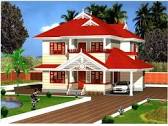 বাড়ীর কাজ
অর্থের পরিমাণ তত্তের ফসারীয় ভাষ্যটি চিত্রসহ লিখে আনবে ।
মূল্যায়ন
ধন্যবাদ,ভালো থাক।
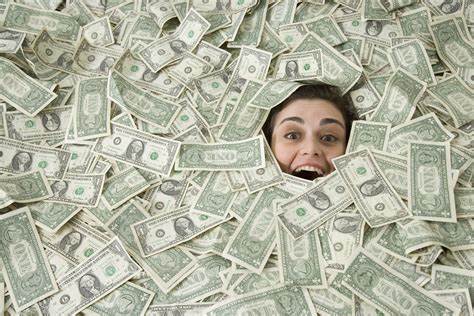 P
চিত্রভিত্তিক বিশ্লেষণ
P=f(M)
দামস্তর
b
P2
চিত্রে, ভূমি অক্ষে অর্থের পরিমাণ (M)  লম্ব অক্ষে (A) চিত্রে দামস্তর P ও (B) চিত্রে অর্থের মূল্য Vm পরিমাপ করা হয় । 
(A)  চিত্রে অর্থের যোগান OM1 থেকে বৃদ্ধি পেয়ে OM2 হলে দামস্তর বৃদ্ধি পেয়ে OP1 থেকে OP2 হয় । 
(B) চিত্রে অর্থের যোগান বৃদ্ধি পেয়ে OM1 থেকে OM2 হলে অর্থের মূল্য হ্রাস পেয়ে OVm1 থেকে OVm2 হয় ।
এ থেকে বোঝা যায় , অর্থের যোগান বৃদ্ধি পেলে দামস্তর বৃদ্ধি পায় কিন্তু অর্থের মূল্য হ্রাস পায় ।
a
চিত্র -A
P1
M
O
M1
M2
অর্থের পরিমাণ
Vm
অর্থের মূল্য
চিত্র- B
a'
Vm1
b'
Vm2
Vm=f(M)
M
O
M2
M1
অর্থের পরিমাণ